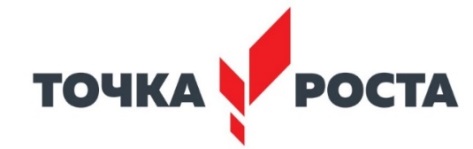 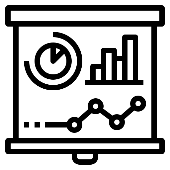 Тема работы: «Определение пригодности почв пришкольной территории»
Работу выполнили ученики 8-го класса
МБОУ ООШ №3 г. Дигора 
Научный руководитель: 
Учитель химии и  биологии Корнаева Д. А.Учитель географии Лолаева З. Б.
Содержательные элементы работы
Актуальность. На территории школы расположены цветочные клумбы. Не смотря на  то, что мы тщательно ухаживаем за цветами, они стали хуже расти. Исследование почвы в данной местности никем не проводились.
Цель работы: Определить пригодность почв пришкольной территории для выращивания декоративных культурных растений.
Изучить литературу, материалы в сети Интернет, получить информацию из книг о почве.
изучение и апробирование методики определения кислотности  почвы;
сбор образцов почв для дальнейшего исследования;
определение кислотности образцов почвы с пришкольного участка с помощью датчика рН
определить содержание нитрат-ионов и содержание тяжелых металлов.
определение и составления перечня декоративных растений, оптимальных для выращивания на данном участке;
разработать агротехнические и химические приемы, способствующие снижению кислотности.
Составить рекомендации по улучшению плодородия почвы.
Задачи
Содержательные элементы работы
Актуальность. На территории школы расположены цветочные клумбы. Не смотря на  то, что мы тщательно ухаживаем за цветами, они стали хуже расти. Исследование почвы в данной местности никем не проводились.
Цель работы: Определить пригодность почв пришкольной территории для выращивания декоративных культурных растений.
Изучить литературу, материалы в сети Интернет, получить информацию из книг о почве.
изучение и апробирование методики определения кислотности  почвы;
сбор образцов почв для дальнейшего исследования;
определение кислотности образцов почвы с пришкольного участка с помощью датчика рН
определить содержание нитрат-ионов и содержание тяжелых металлов.
определение и составления перечня декоративных растений, оптимальных для выращивания на данном участке;
разработать агротехнические и химические приемы, способствующие снижению кислотности.
Составить рекомендации по улучшению плодородия почвы.
Задачи
Содержательные элементы работы
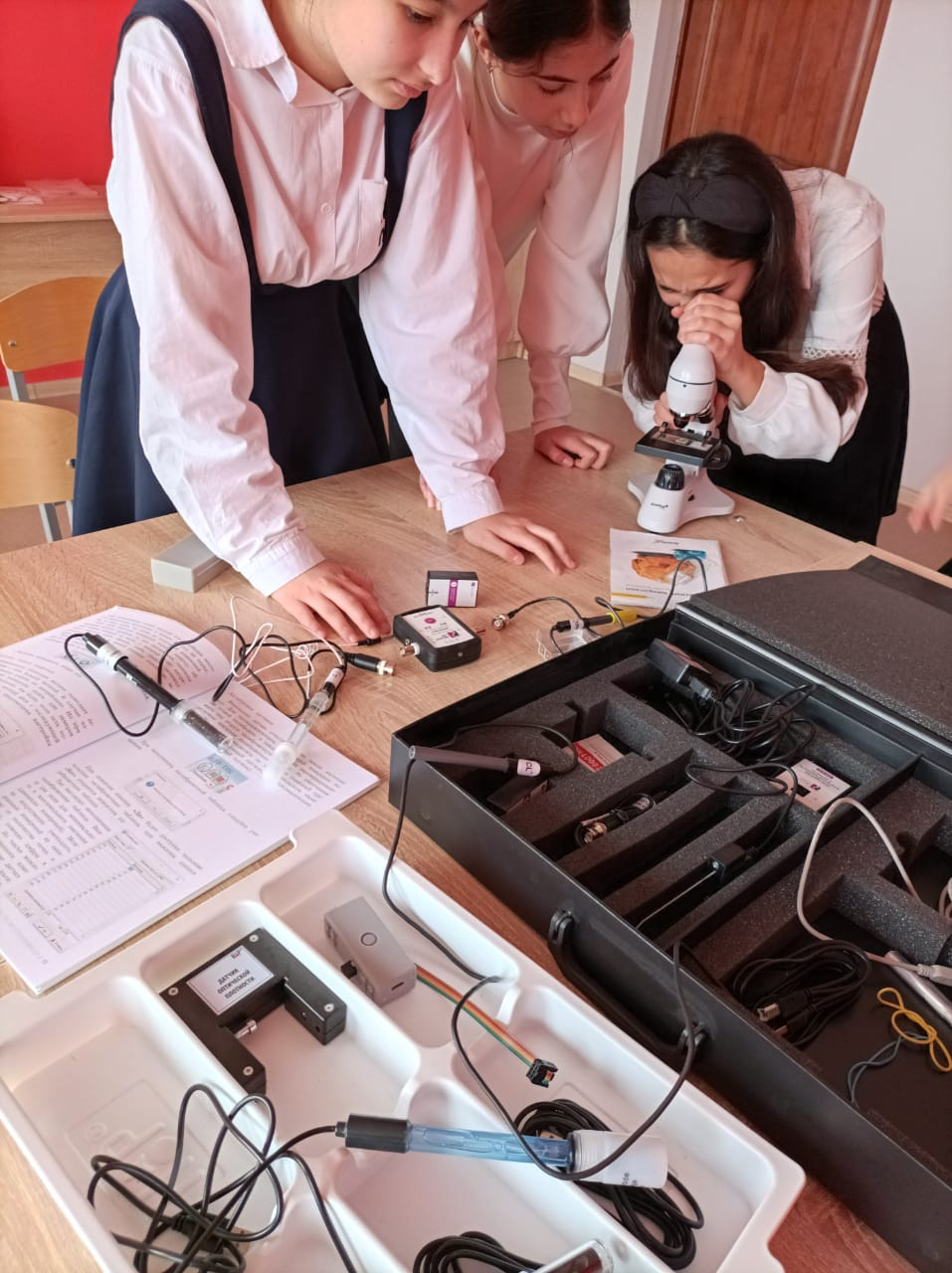 Предмет и объект: Биология, география, химия, технология, ОБЖ.
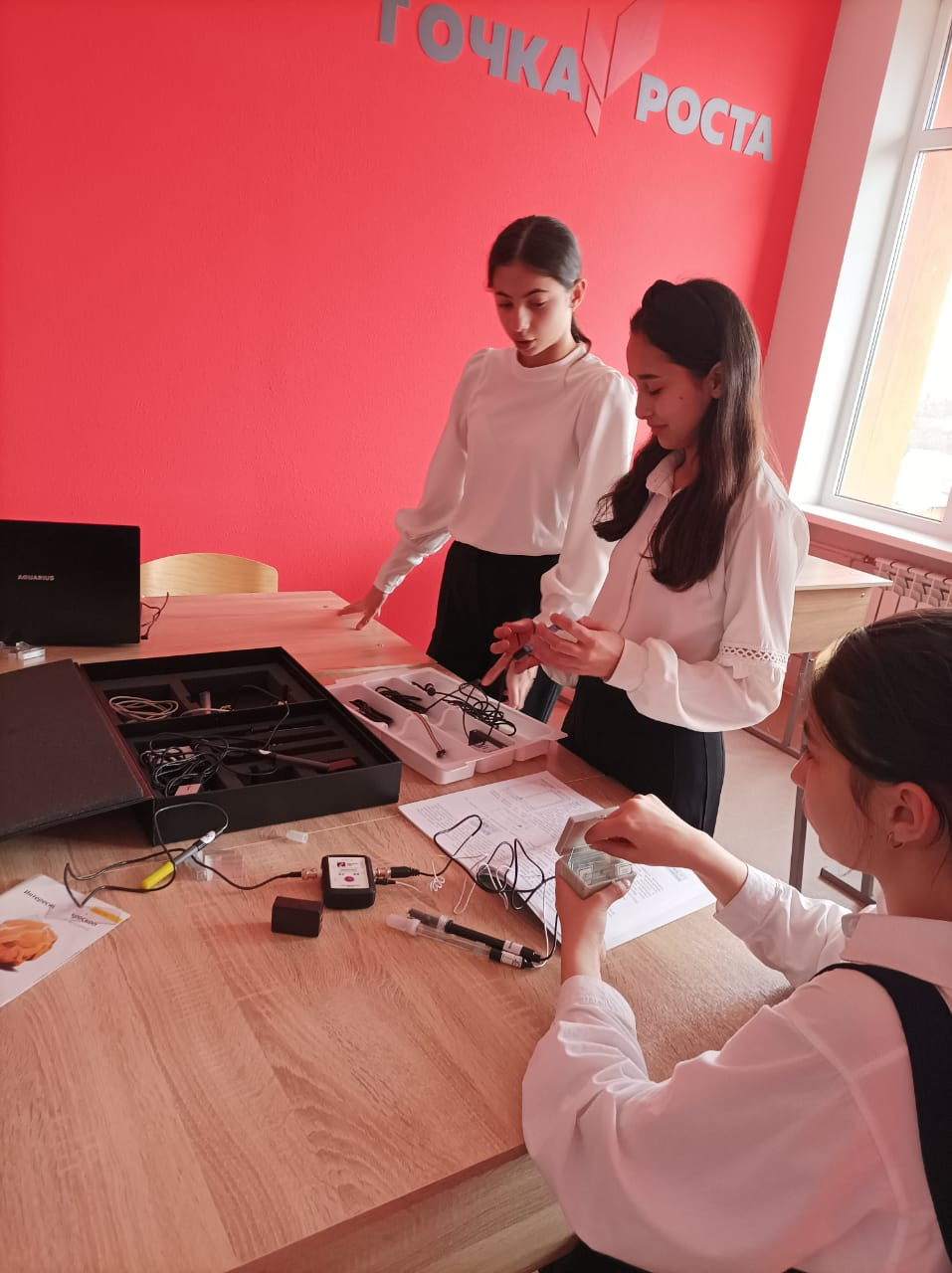 Возраст обучающихся 7-8 класс.
Гипотеза:  Мы предположили, что не вся почва на пришкольных 
участках пригодна для выращивания декоративных  культур.
Содержательные элементы работы
Перечень материалов и оборудования: солевая вытяжка,  водная вытяжка, кислотная вытяжка, Датчик рН, датчик концентрации ионов.
Продукт проекта: Анализ почвы. Рекомендации по подбору вида растений для дизайна клумб. Рекомендации по улучшению плодородия почвы. На основе рекомендаций вырастить цветы на клумбах.
Материалы по технике безопасности: Электробезопасность при использовании оборудования, ТБ при работе в химическом кабинете.
Результаты работы
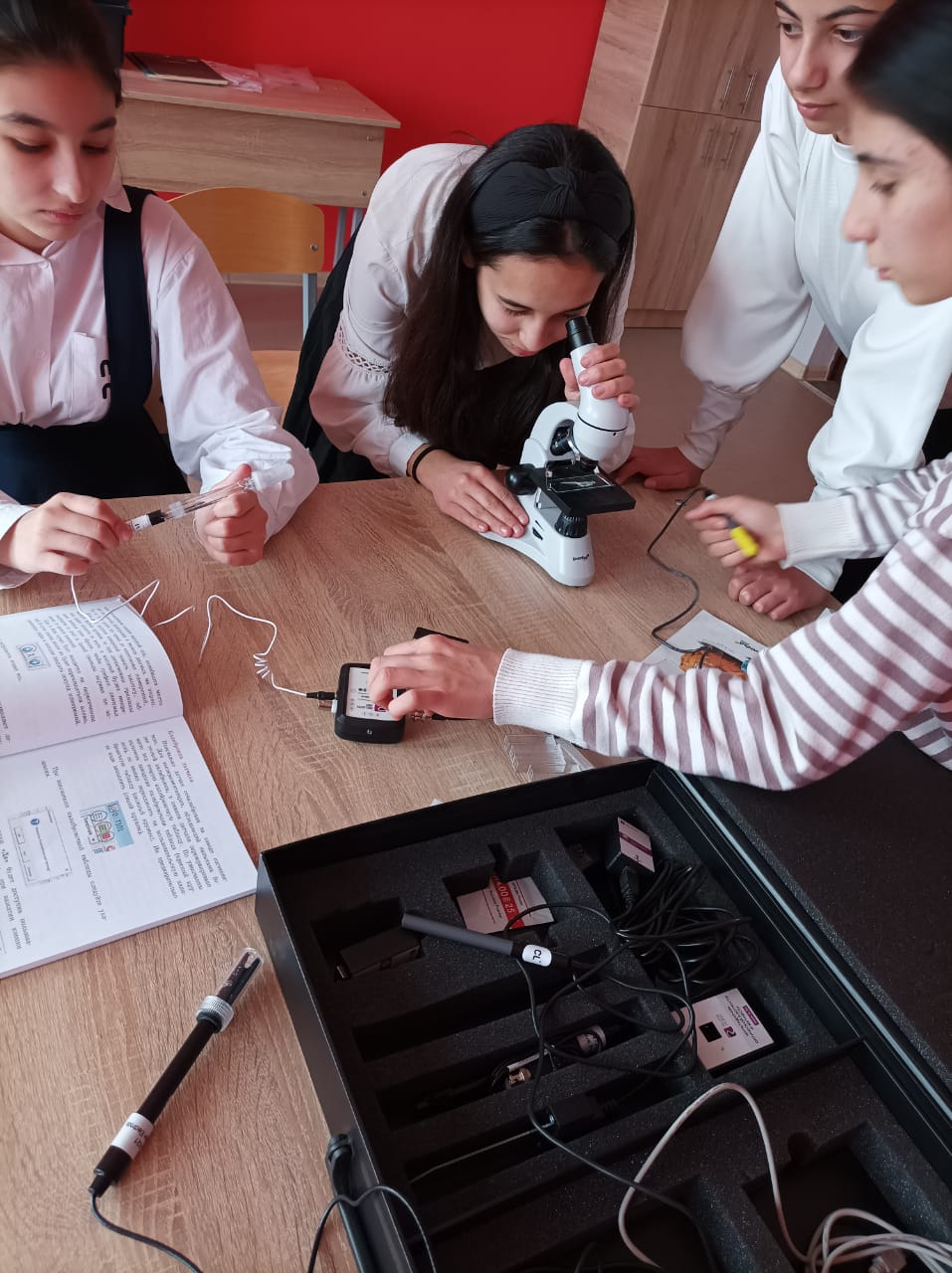 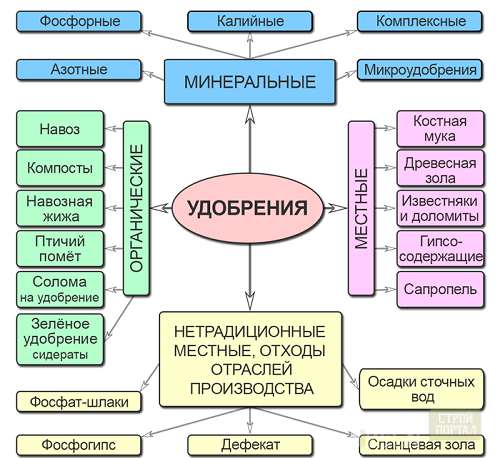 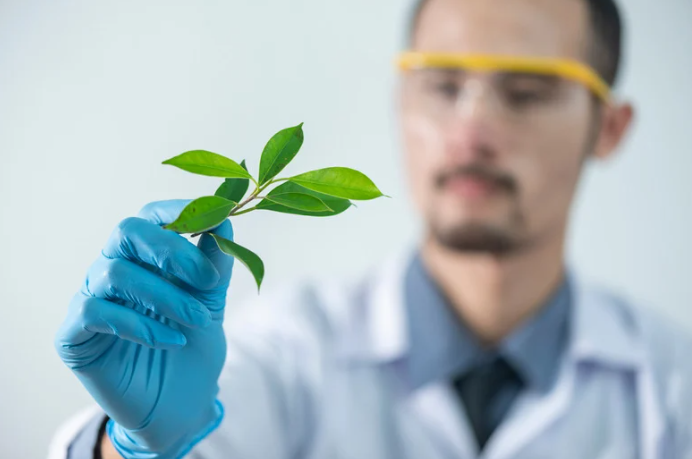 Результаты работы
В результате исследования получились следующие результаты: пробы №1 имеет рН=7,5, что соответствует слабощелочной почве. Проба №2 имеет рН=7-почва нейтральная, проба№3 - рН=6,5 -почва близкая к нейтральной.

Таким образом, можно сделать вывод, что участок пригоден как для выращивания основных сельскохозяйственных пищевых культур, так и для большинства декоративных культур.
Обсуждение результатов
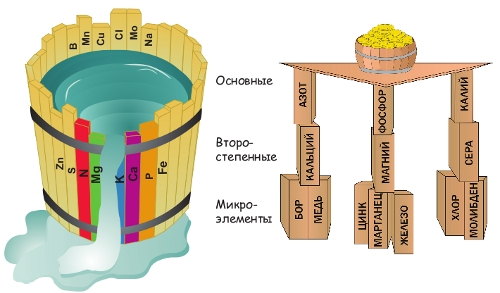 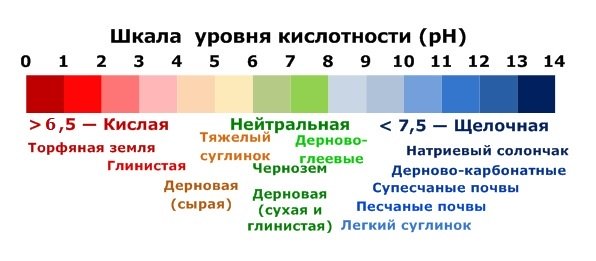 Выводы
1. Для достижения хороших результатов в растениеводстве решающее значение имеет не только абсолютное содержание питательных веществ. Рост и развитие всех растений в значительной мере зависят от соотношения главных элементов питания …

2. В результате исследования показателей плодородия почвы на участке, прилегающего к школе, мы выяснили, что почва малоплодородная на некоторых участках. Она нуждается во внесении органических и минеральных удобрений, перегноя…

3. В качестве перспективы видим для себя, во-первых, разработку почвенной карты пришкольного участка, во-вторых, изучение состава почвы на содержание таких химических элементов как азот, фосфор и калий с целью определения наилучших для данной почвы удобрений.…
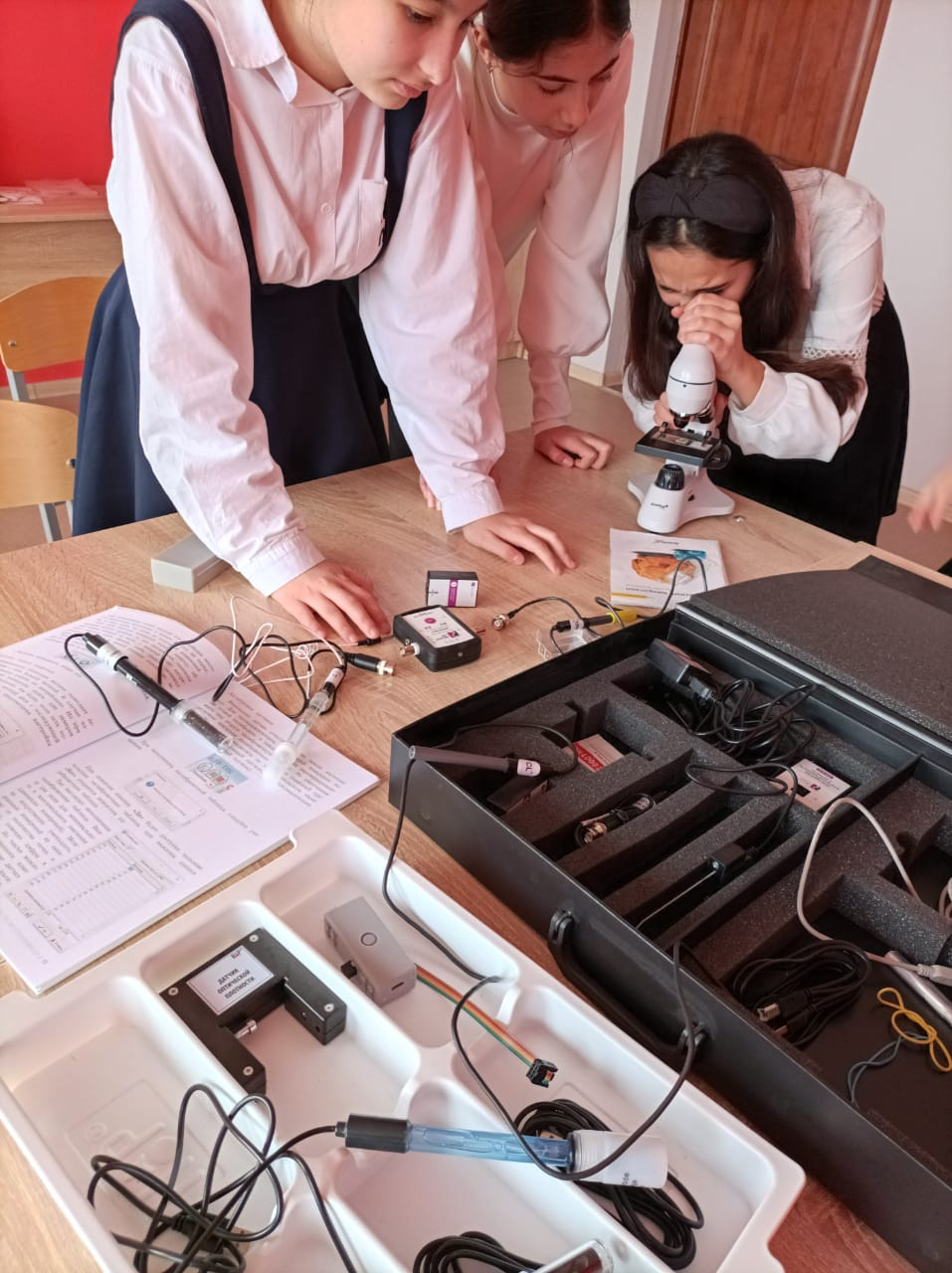 Заключение
Таким образом, в ходе выполнения исследовательской работы:
Был осуществлен информационный поиск по проблеме исследования, проанализирована и систематизирована полученная информация по видам почв, плодородию и элементному питанию растений.
Были выделены зоны пришкольного участка  для анализа почвы, взяты образцы.
Изучены взятые образцы на состав, плодородие, содержание воды, кислотность.
Проанализированы полученные результаты и сформулированы конкретные рекомендации по поддержанию плодородия почвы пришкольного участка.
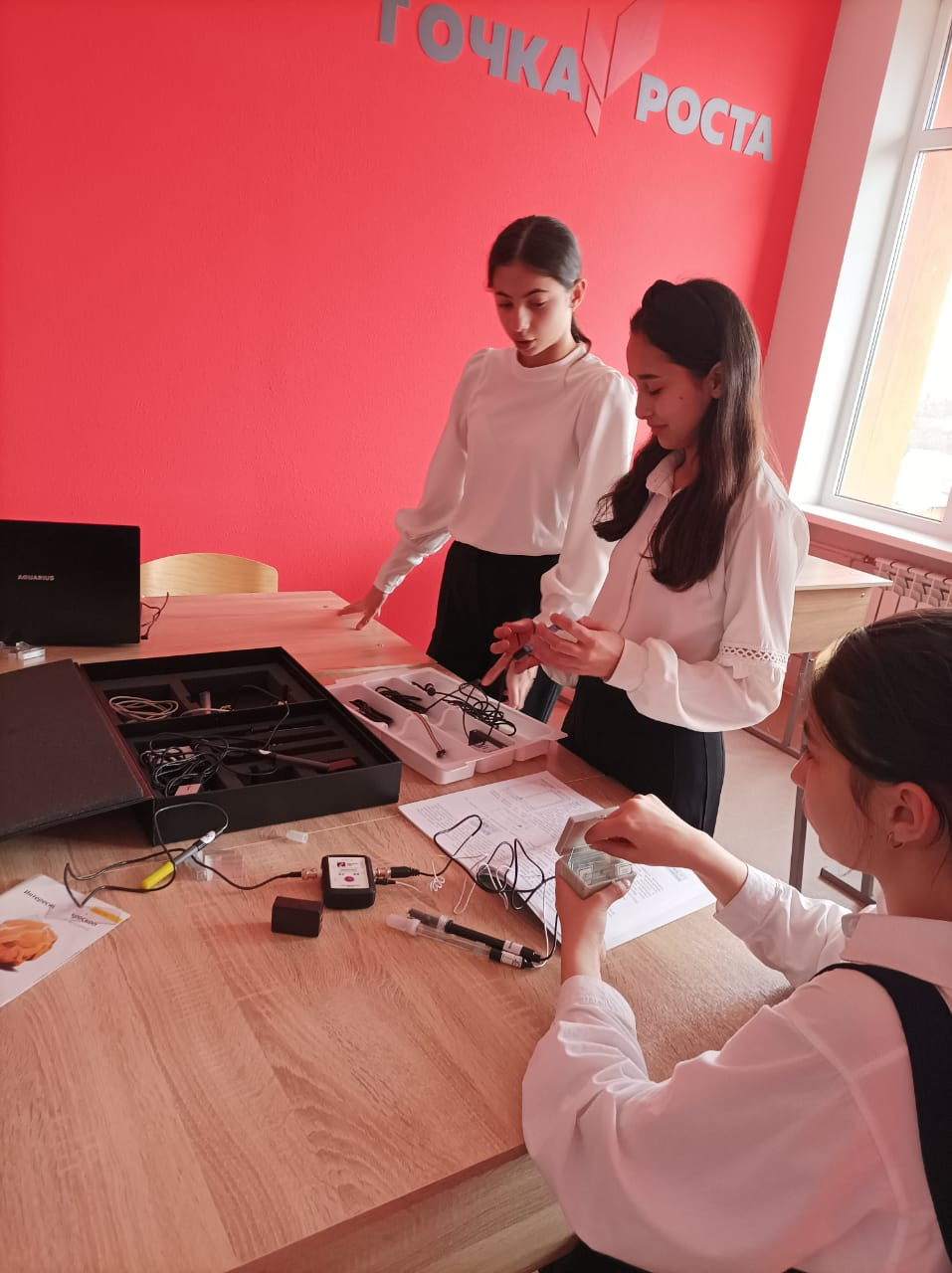